Fortifying Cybersecurity: A Multilayered Defense Strategy Against Adversarial AI Attack
Presented by 
Ash Banerjee 
and 
Roopa Chowbey
16 December 2024
Presenter profiles
Ash Banerjee, The Brite Group (TBG)
Ash is a principal at TBG and brings multiple decades of experience in information technology (IT), focusing on data management, analytics, and cybersecurity. TBG provides services and solutions to the federal government across multiple U.S. Department of Defense (DoD) and civilian agencies. TBG is also pioneering solutions using artificial intelligence/machine-learning (AI/ML) technologies for the DoD for various mission objectives.

Roopa Chowbey, Formmi Inc.
Roopa is the founder of Formmi Inc., with over 30 years of experience in IT, cybersecurity, and risk management. She has initiated and managed global identity and access management (IAM) and related cybersecurity programs in commercial organizations and federal agencies. Formmi Inc. consultants are currently engaged in various IAM and cybersecurity projects at federal and public sector institutions.
2
[Speaker Notes: Roopa introduces Ash, Ash introduces Roopa]
Agenda
AI is here - can adversarial AI be far behind?


What is adversarial AI?
Impact of adversarial AI on data, AI models, and security
Detection of adversarial AI
Prevention and remediation techniques
Key takeaways
3
[Speaker Notes: Ash covers agenda]
Introduction to Adversarial AI
4
What is adversarial AI?
Malicious actors manipulate the use of AI in existing processes to present an outcome that is harmful to the organization being attacked.
Deliberately subvert the functionality of AI systems
Inject prompts into the large language models (LLMs) used by AI to perform unauthorized actions, poison, or degrade data that the LLMs draw from
Manipulate Machine Learning (ML) algorithms to undermine security systems
Cause ML models to misinterpret data inputs to make them behave in a manner favorable to the attacker
5
[Speaker Notes: Ash covers this]
Broad categories of adversarial AI
Compromise Agency’s AI program
Agency’s AI program is tampered with, to introduce data anomalies or model shifts. For example:
Input data is compromised
AI model is tampered with, to introduce bias 
Weaknesses or gaps in the AI model are leveraged
Use AI for sophisticated attacks
Adversaries use AI to automate attacks, target high-value assets, and adopt reinforcement learning to enter an agency’s network. For example:
Use sophisticated AI-generated deepfakes, voice commands, etc., to generate successful phishing, social engineering campaigns that target privileged accounts
6
[Speaker Notes: Ash covers this]
Threats posed by adversarial AI
Compromise the agency’s AI program
Data poisoning, data injection
Example:  Attackers introduce subtly altered images into a traffic sign recognition system, causing it to misclassify stop signs as yield signs, which could potentially lead to accidents. Similarly, face swaps are injected during a facial recognition process to gain access to classified systems.
Adversarial inputs/prompts
Example:  Slight modifications to audio commands, imperceptible to humans, could make voice-controlled systems like smart speakers misinterpret the commands, leading to unauthorized actions.
Example:  In the 2015 cyberattack on the Ukraine power grid, hackers manipulated industrial control systems to cut electricity to nearly 230,000 residents.
Manipulate models
Example:  If a facial recognition system is predominantly trained on datasets comprising images of individuals from a particular ethnicity, it will perform poorly when identifying individuals from other ethnic backgrounds. This not only compromises security but also exacerbates social inequalities.
Introduce bias
7
Threats posed by adversarial AI
Use AI for sophisticated attacks
Generative adversarial networks (GANs)
Example:  The adversarial system generates newer, improved versions of fake data values until the predicting network can no longer distinguish fake from original. Alternately, the GAN can master the Completely Automated Public Turing test to tell Computers and Humans Apart (CAPTCHA) and other authentication factors by spoofing biometric factors.
Interference attacks
Example:  Typical access to data is based on security bands (e.g., role-based access or attribute-based access to entire records). This design can be exploited by attackers using AI to simulate legitimate user behaviors or manipulate access controls.
AI-based identity theft attacks
Example:  AI-driven phishing attacks characterized by their ability to craft context-specific, convincing, tailored messages are used to orchestrate highly targeted phishing campaigns. In addition, malicious actors increasingly employ AI-powered voice and video cloning techniques to impersonate trusted individuals, such as family members, coworkers, or business partners, to deceive unsuspecting victims into divulging sensitive information or authorizing fraudulent transactions.
8
How do adversarial AI attacks happen?
Step 1
Step 2
Step 3
Step 4
Understand the Target System
Analyze the system’s algorithms, data processing methods, and decision-making patterns
Perform reverse engineering to break down the AI model
Identify weaknesses or gaps in AI system defense
Create Adversarial Inputs
Inject inputs that can be misinterpreted by the system
Exploit the System
Deploy adversarial inputs against the target AI system
Create adversarial examples specifically designed to deceive the AI model
Post Attack Actions
Misclassify images, texts, and numerical output data
Make it difficult to reverse engineer to regain the AI system at its original state
9
Harmful impacts of adversarial AI
Compromise national security, causing skirmishes and wars
Cause malfunction of critical infrastructures and automated industrial processes
Attack infrastructure of a city, state, or country – rendering chaos and uncertainty
Affect Unlawful Access to our Nuclear Arsenal
Poison models for calculating enterprise risk
Compromise access controls, with data and processes available to attackers
Introduce bias to alter the fairness and accuracy of AI systems, leading to discriminatory outcomes or preferential treatment
Compromise biometric access systems for identity theft
Distort or corrupt satellite images used by generative AI
Deceive AI systems into incorrect classifications or predictions, posing severe risks to data integrity and operational reliability
Cause ML models to make erroneous decisions and disrupt the decision-making capability of AI models
10
Controls for preventing, detecting, and remediating adversarial AI
11
Controls to reduce risk of adversarial AI attacks
While NIST AI 600-1 provides guidance for a generative AI risk framework, there are currently no specific set of controls developed for managing AI programs to prevent AI-specific threats or attacks. We present a multifaceted, multilayered, proactive cybersecurity approach that can be used to develop a compliance model.
Control model characteristics:
Advocates a holistic methodology 
Includes training and education as a preventive tool
Incorporates continuous monitoring for detection and assessment
12
Controls for preventing adversarial AI attacks
Our methodology for determining controls against attacks to generative or organizational AI includes the following steps:
360-Degree View
Prevention & Detection
Vulnerability Self-Assessment
Continuous Monitoring
Education
Implement advanced AI security measures to recognize and neutralize adversarial inputs
Develop resilient ML models
Address external factors like biometric authentication that can be attacked by malicious AI
Identify risks and threats posed by generative AI
Use encryption to enable secure access to AI models
Use a dashboard for continuous monitoring
Auto generate daily reports for anomalies
Establish targeted training programs
Training should be tailored for understanding, identifying, and  learning about AI attacks, vulnerabilities, techniques, and defense strategies
Regularly:
Test AI system to identify vulnerabilities
Use tools and methodologies to simulate 
Evaluate the resilience
Use AI assessment techniques
13
Multilayered methodology to combat adversarial AI
Input dataset
Results
Suspicious
data 
detected?
Yes
No
Primary ML model
Anomaly
detected?
Yes
No
Cleaned dataset
Adversarial training
No
Adversarial example detection
Attack
detected?
Yes
14
Layer 2:  Perform Anomaly, Outlier, and Drift Detection
Layer 1:  Perform Input Validation and Sanitization
Develop methods, algorithms, and tests for anomaly, outlier, and drift detection
Regularly attest specific data elements by comparing them against the source of that data element (or against historical values) and highlight discrepancies 
Perform a forensic analysis if anomalies are detected
Extract, transform, and load tools do not detect poisoned or injected data
Data drift detection needs robust ML solutions
ETL Tools do not detect Poisoned or Injected at
15
Layer 4:  Perform Model and Data Integrity Checks
Layer 3:  Perform Robustness Testing Through Adversarial Training
Perform regularly scheduled data integrity checks
Perform continuous audits of failures and reintroduce corrections in the verification
Training of AI systems against  adversarial elements is key
16
Layer 6:  Perform Continuous Monitoring and Updating
Layer 5:  Perform Response and Recovery
Identify predefined response protocols:
Isolate the affected parts of the system
Switch to manual operations or backup systems if necessary
Develop methods for continuous system monitoring
Perform audits to identify system bias
Lack of capable commercial-off-the-shelf solutions for AI pipeline monitoring
17
Sample approach to address identity theft initiated by adversarial AI
Organizations are increasingly relying on passwordless and phishing-resistant factors to allow access to assets.
18
How do you gauge your maturity level?
Is your organization using AI for operations?
Have you built LLM for internal use?
Are you using ML algorithms for data management?
Are you using generative AI in any of your processes?
If you have answered “YES” to any of the above, perform this self-assessment:
Implemented a continuous monitoring process
Regularly (every month) performed checks for bias in my LLM
Developed mandatory training on AI techniques and threats
Have automated vulnerability scans to detect anomaly, outlier, and drift 
Developed controls for prevention and detection of AI threats and performed regular audit of the controls
19
Key takeaways
AI IS HERE TO STAY
Impact from adversarial AI is already being felt in critical national security and infrastructure programs in many parts of the world.
Addressing malicious AI threats in cybersecurity is in its infancy in public and private sector organizations.
Adversarial AI can compromise the very systems that provide secure access to our high-value assets; however, this attack can be prevented as well as remediated.
A multilayered approach that includes education and continuous monitoring should be incorporated by default into any AI program.
How can Industry help?
Create methodologies and models to define and implement controls against adversarial elements that pose a risk in all steps of a mission-focused AI program. 
Assist DoD and other defense and security agencies in their goals to establish safe and trustworthy AI programs in critical missions by identifying areas of risk and potential threats.
20
Questions
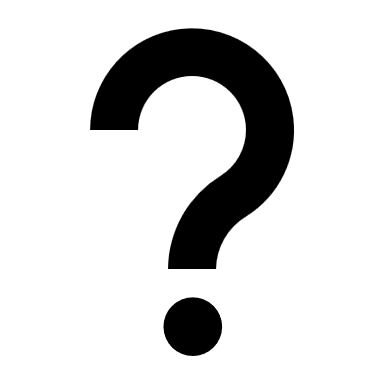 Roopa Chowbey
rchowbey@formmi.com
www.formmi.com
Ash Bannerjee
ash@thebritegroup.com
www.thebritegroup.com
21
[Speaker Notes: Add contact information for Ash and Roopa, website information]